Giáo viên thực hiện: Nguyễn Văn Đạo
          Trường THCS Nam Hải




                                                        
                  Cẩm Phả, tháng 4 năm 2025
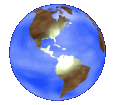 CHÀO MỪNG CÁC THẦY CÔ GIÁO VỀ DỰ GIỜ TIẾT HỌC ĐỊA LÍ
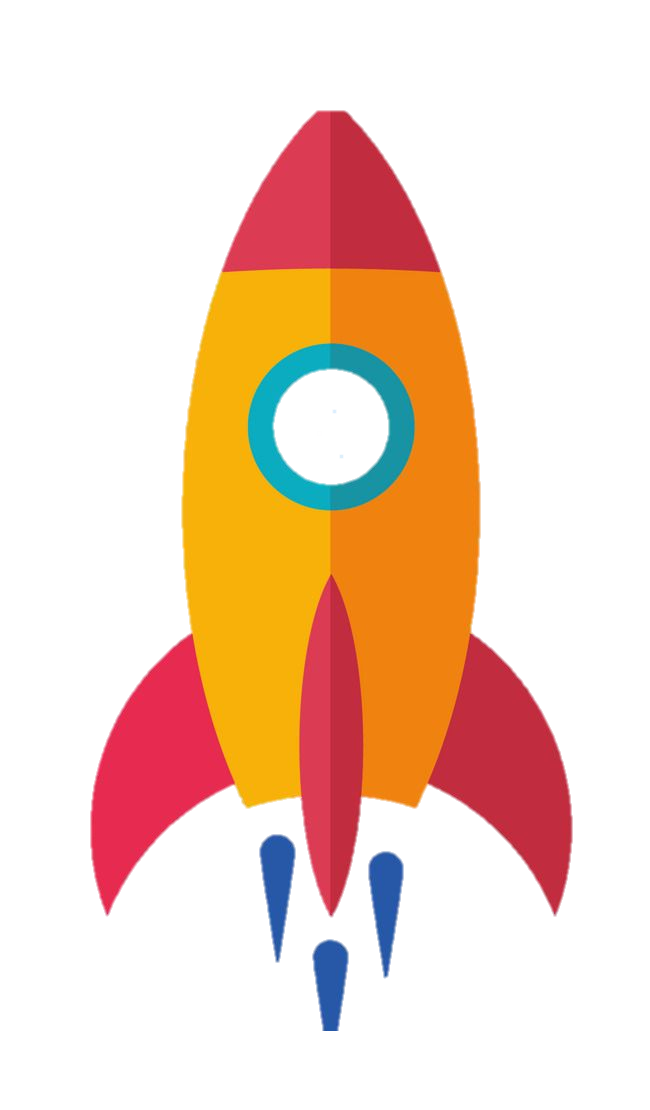 KHỞI ĐỘNG 
                    TRÒ CHƠI MẢNH GHÉP BÍ MẬT (HĐ Cá nhân)
Câu 1
1
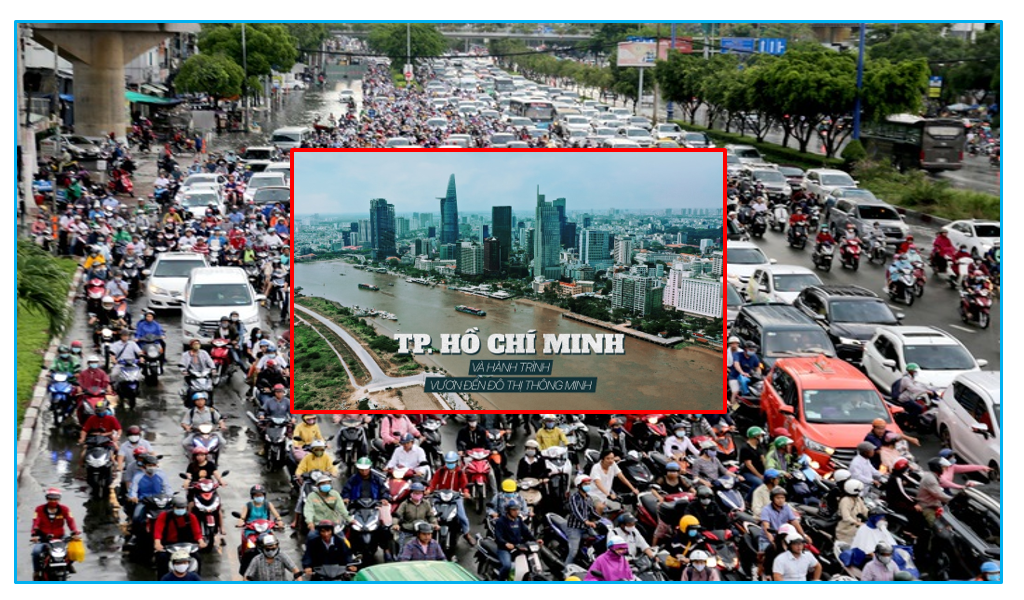 2
3
Câu 2
Câu 3
Câu 4
6
5
4
Câu 5
Câu 6
Tiết 41 Bài 16 
VÙNG ĐÔNG NAM BỘ
(Tiết 2)
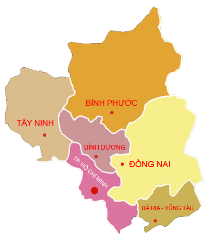 III. DÂN CƯ VÀ ĐÔ THỊ HOÁ
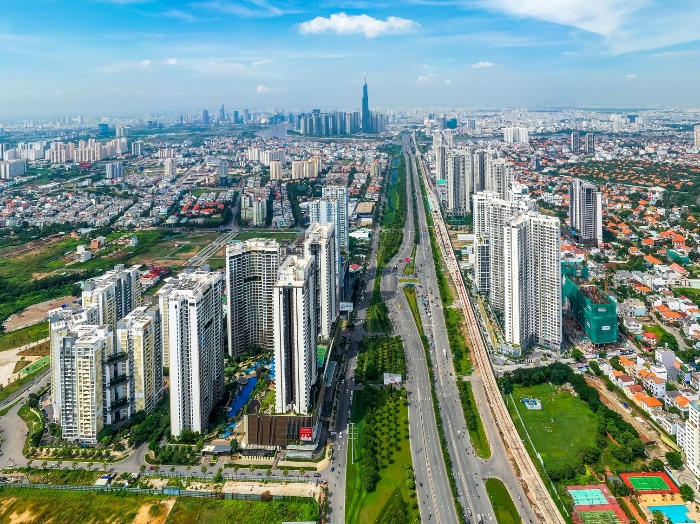 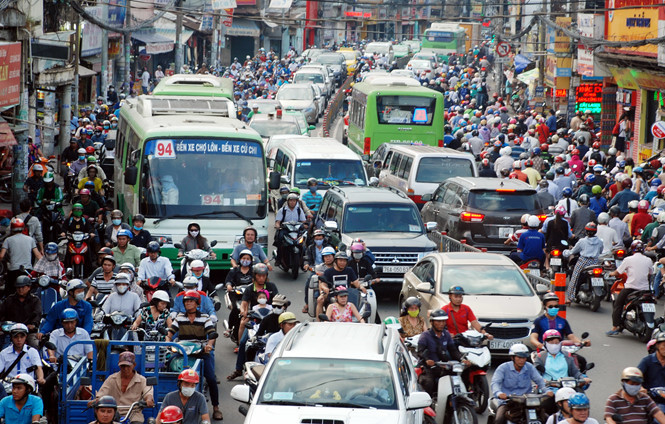 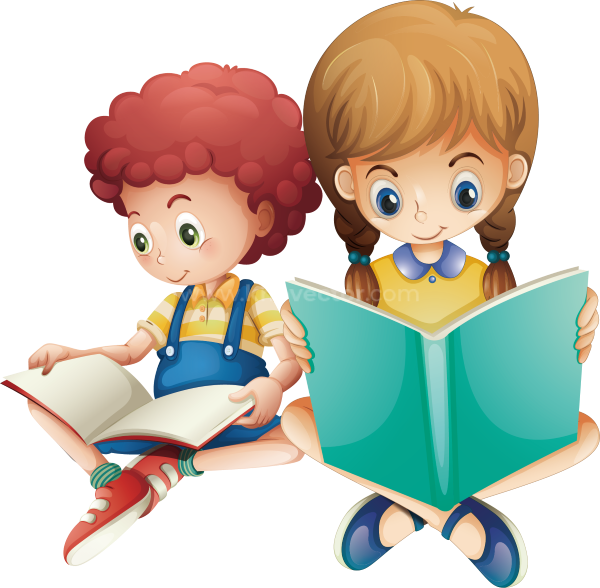 SIÊU TRÍ NHỚ
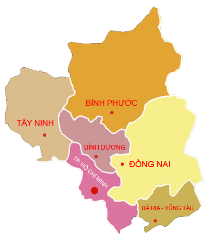 Nhiệm vụ 1( Hoạt động cá nhân)
Cá nhân đọc mục 1 SGK gạch chân các từ khóa về dân cư.
Hoàn thành  thông tin phần (1) Phiếu học tập 1 trong 2 phút.
III, Dân cư và đô thị hoá.
1, Dân cư
Đông Nam Bộ có dân số trên 18,3 triệu người, chiếm 18,6% cả nước(2021). Mật độ dân số là 778 người/km2
Tỉ lệ  gia tăng dân số tương đối cao , chủ yếu do nhập cư.
Các địa phương tập trung đông dân cư là: TP HCM, Bình Dương, Bà Rịa – Vũng Tàu….
Đông nam bộ là nơi sinh sống của nhiều dân tộc như: Kinh, khơ me, chăm, Hoa , Mạ, Xtiêng, Cơ Ho, …
SIÊU TRÍ NHỚ
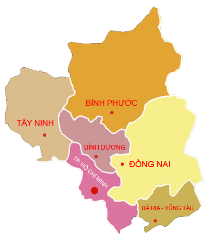 Nhiệm vụ 1( Hoạt động cá nhân)
Cá nhân đọc mục 1 SGK gạch chân các từ khóa về dân cư.
Hoàn thành  thông tin phần (1) Phiếu học tập 1 trong 2 phút.
III, Dân cư và đô thị hoá.
1, Dân cư
Đông Nam Bộ có dân số trên 18,3 triệu người, chiếm 18,6% cả nước(2021). Mật độ dân số là 778 người/km2
Tỉ lệ  gia tăng dân số tương đối cao , chủ yếu do nhập cư.
Các địa phương tập trung đông dân cư là: TP HCM, Bình Dương, Bà Rịa – Vũng Tàu….
Đông nam bộ là nơi sinh sống của nhiều dân tộc như: Kinh, khơ me, chăm, Hoa , Mạ, Xtiêng, Cơ Ho, …
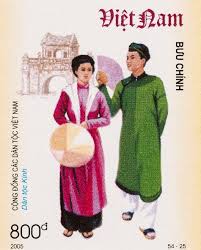 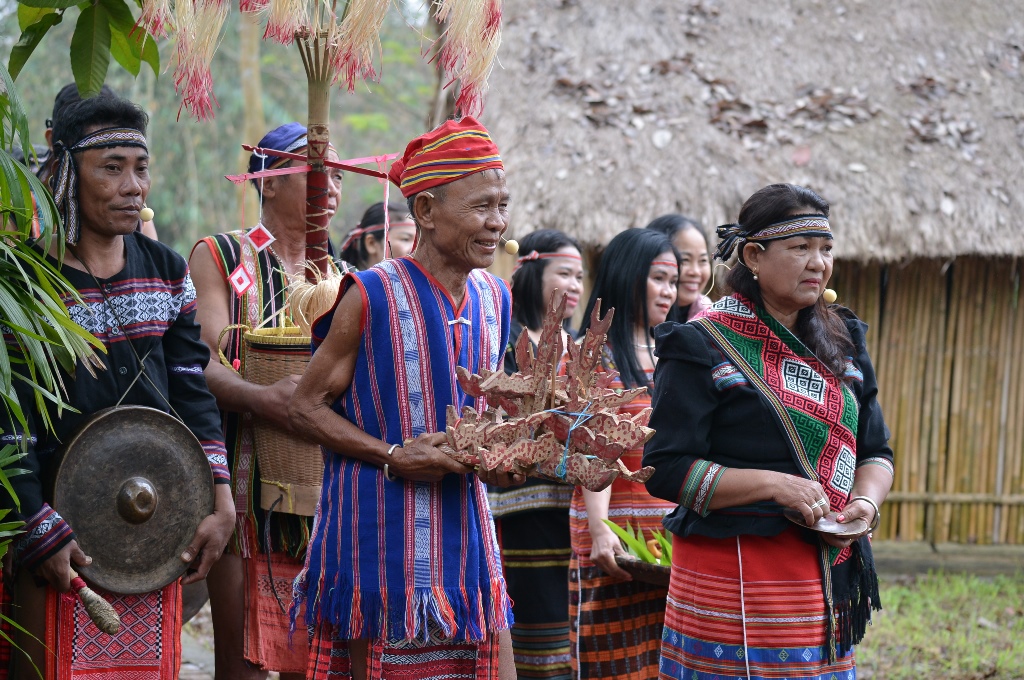 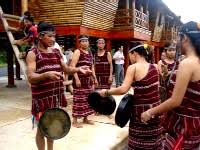 Dân tộc Xtiêng
Dân tộc Kinh
Dân tộc Chơro
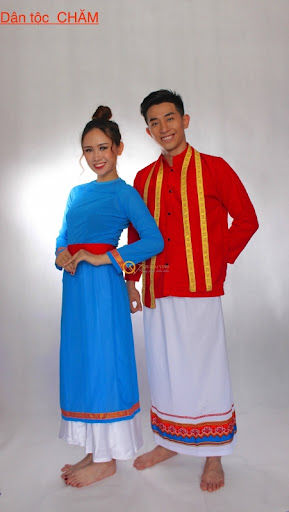 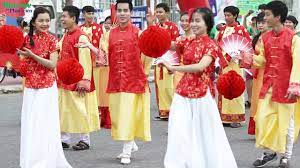 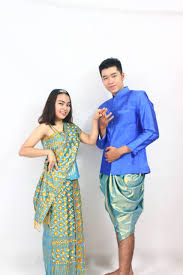 Dân tộc Chăm
Dân tộc Hoa
Dân tộc Khơ me
CHUYÊN GIA ĐÔ THỊ
NHÓM 2,4
NHÓM 1,3
Nhiệm vụ 2 ( HĐ Nhóm)
Quan sát bảng 18.2, rút ra nhận xét về sự thay đổi số dân thành thị và tỉ lệ dân thành thị ở Đông Nam Bộ.(1999-2021)
Giải thích tại sao có sự thay đổi đó?
Quan sát bảng 18.1, rút ra nhận xét về sự thay đổi cơ cấu quy mô dân số ở Đông Nam Bộ (1999 – 2021)
Giải thích tại sao có sự thay đổi đó?
Bảng 18.2. SỐ DÂN THÀNH THỊ VÀ TỈ LỆ DÂN THÀNH THỊ Ở VÙNG
 ĐÔNG NAM BỘ GIAI ĐOẠN 1999 – 2021
   (Nguồn: Niên giảm thống kê Việt Nam năm 2000, 2010, 2022)
Bảng 18.1, QUY MÔ DÂN SỐ CỦA VÙNG ĐÔNG NAM BỘ
 GIAI ĐOẠN 1999 – 2021
(Nguồn: Niên giám thống kê Việt Nam năm 2000, 2010, 2022)
CHUYÊN GIA ĐÔ THỊ
NHÓM 2,4
NHÓM 1,3
Nhiệm vụ 2
Số dân thành thị tăng liên tục (dẫn chứng)
Tỉ lệ dân thành thị tăng liên tục (dẫn chứng)
Nguyên nhân: Đông Nam Bộ có nền kinh tế, hạ tầng và chất lượng cuộc sống tốt, tạo nhiều việc làm nên thu hút dân nhập cư. Có sự biến động là do sự biến động của nền kinh tế
Quy mô dân số vùng Đông Nam Bộ đông và tăng liên tục (dẫn chứng)
Nguyên nhân: Đông Nam Bộ có nền kinh tế phát triển, hạ tầng và chất lượng cuộc sống tốt, tạo nhiều việc làm nên thu hút dân nhập cư.
Bảng 18.2. SỐ DÂN THÀNH THỊ VÀ TỈ LỆ DÂN THÀNH THỊ Ở VÙNG
 ĐÔNG NAM BỘ GIAI ĐOẠN 1999 – 2021
   (Nguồn: Niên giảm thống kê Việt Nam năm 2000, 2010, 2022)
Bảng 18.1, QUY MÔ DÂN SỐ CỦA VÙNG ĐÔNG NAM BỘ
 GIAI ĐOẠN 1999 – 2021
(Nguồn: Niên giám thống kê Việt Nam năm 2000, 2010, 2022)
III, Dân cư và đô thị hoá.
1, Dân cư
 2, Đô thị hoá
Đô thị hóa diễn ra ……(9)……., và gắn liền với  quá trình…………(10)………………
Trình độ đô thị hoá  ……(11)….. bậc nhất cả nước, tỉ lệ dân đô thị chiếm ………(12)…….  Vùng có nhiều đô thị lớn như:……….(13)…….
III, Dân cư và đô thị hoá.
1, Dân cư
 2, Đô thị hoá
Đô thị hóa diễn ra sớm và gắn liền với  quá trình công nghiệp hoá.
Trình độ đô thị hoá cao bậc nhất cả nước, tỉ lệ dân đô thị chiếm 66,4 % . Vùng có nhiều đô thị lớn như: Tp HCM, Biên Hoà, Vũng Tàu.
III, Dân cư và đô thị hoá.
1, Dân cư
 2, Đô thị hoá
Đô thị hóa diễn ra ……(9)……., và gắn liền với  quá trình…………(10)………………
Trình độ đô thị hoá  ……(11)….. bậc nhất cả nước, tỉ lệ dân đô thị chiếm ………(12)…….  Vùng có nhiều đô thị lớn như:……….(13)…….
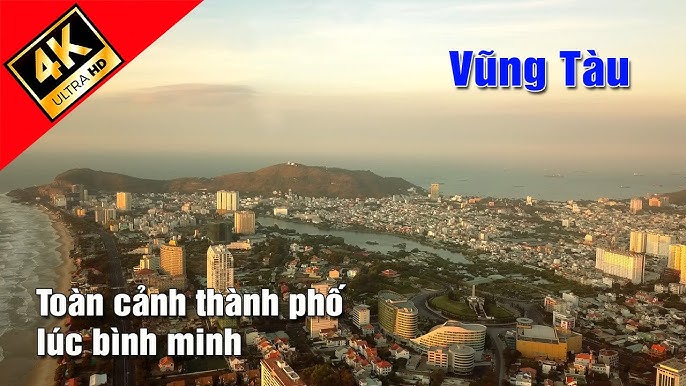 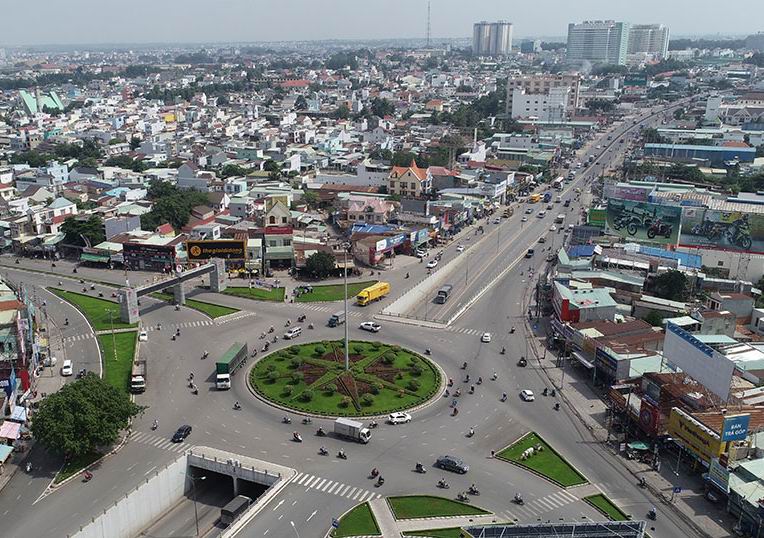 Thành phố Biên Hoà- Đồng Nai
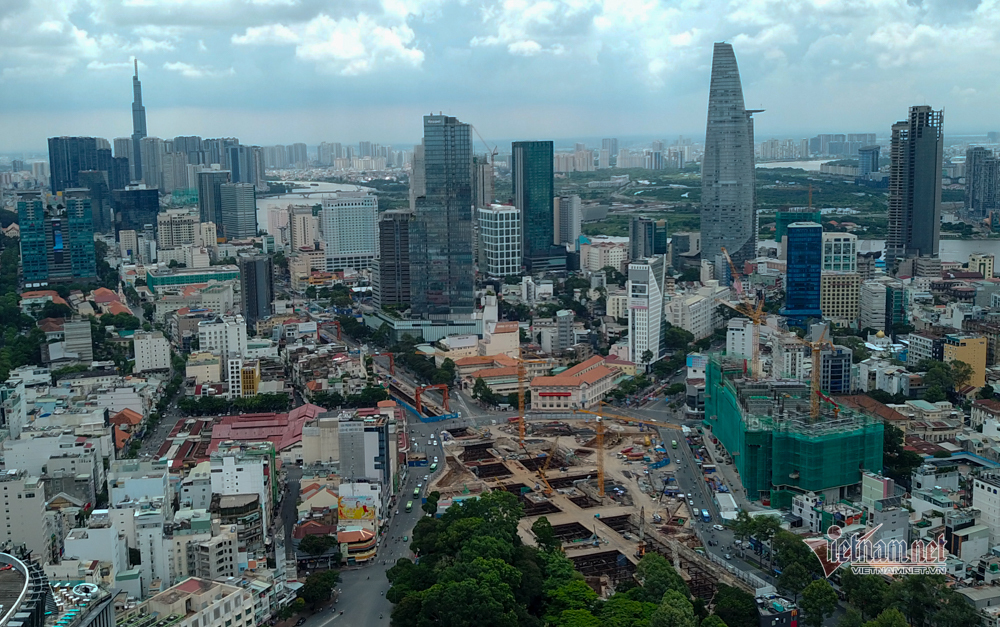 Thành phố Hồ Chí Minh
4. SỰ PHÁT TRIỂN VÀ PHÂN BỐ MỘT SỐ NGÀNH KINH TẾ
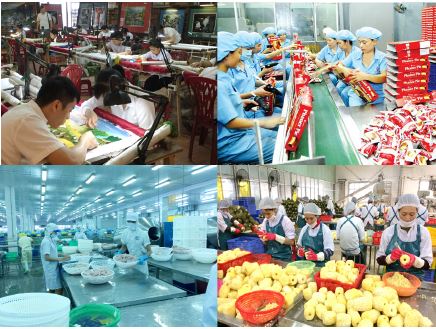 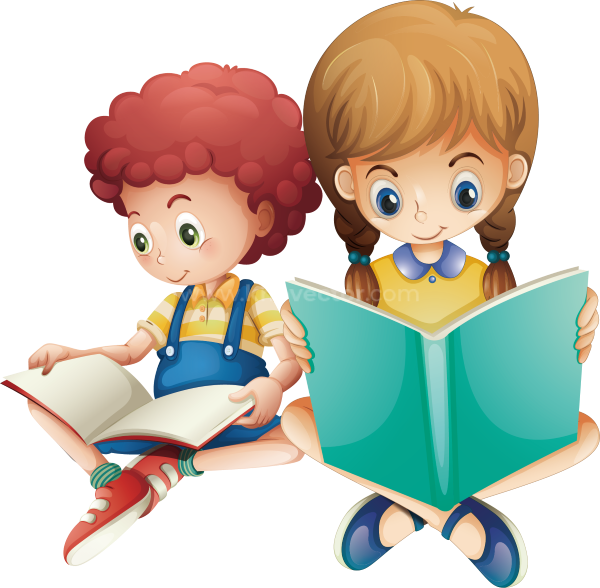 TÔI LÀ CHUYÊN GIA KINH TẾ 
Nhiệm vụ 4: Nhóm bàn/cá nhân
+ HĐ 1: (Nhóm/ bàn) Dựa vào thông tin SGK,và Hình 18.3 
1. Cho biết vai trò vị thế kinh tế của vùng Đông Nam Bộ?
2. Nhận xét sự thay đổi cơ cấu GRDP của vùng trên Hình 18.3. Cơ cấu GRDP (giá hiện hành) vùng Đông Nam Bộ năm 2010 và năm 2021 
+ HĐ2:(Cá nhân) Hoàn thành bài tập trắc nghiệm
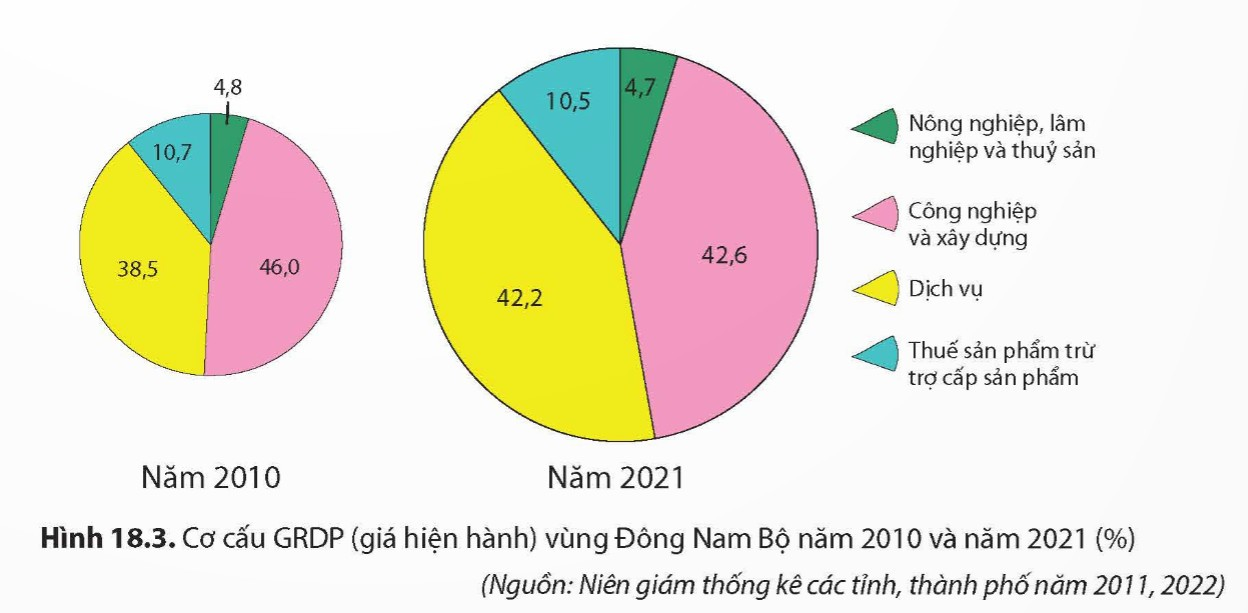 BÀI TẬP TRẮC NGHIỆM
Câu 1. Ý nào đúng(Đ), ý nào Sai (s) trong các đáp án sau: 
      Đặc điểm phát triển kinh tế của Đông Nam Bộ là:
A. Vùng kinh tế phát triển bậc nhất ở nước ta.
B. Chiếm khoảng 30,6% GDP cả nước năm 2021.	
C. Cơ cấu kinh tế chuyển dịch theo hướng công nghiệp hoá, hiện đại hoá.	
D. Các ngành truyền thống được ưu tiên đầu tư phát triển mạnh.
Đ
Đ
Đ
S
Câu 2. Trong cơ cấu GRDP (giá hiện hành) vùng Đông Nam Bộ năm 2021 (%), ngành nào chiếm tỉ trọng cao nhất	
      A. Công nghiệp- xây dựng.
      B. Dịch vụ.	
      C. Nông nghiệp- lâm nghiệp và thuỷ sản.	
      D. Thuế sản phẩm trừ trợ cấp sản phẩm.
Câu 3. Trong cơ cấu GRDP (giá hiện hành) vùng Đông Nam Bộ 
năm 2021 ngành công nghiệp chiếm tỉ trọng bao nhiêu?
	A. 42,6%.	B. 42,2%.	  C. 10,5%.	         D. 4,7%
Câu 4. Ngành dịch vụ chiếm tỉ trọng bao nhiêu trong cơ cấu GRDP
 (giá hiện hành) vùng Đông Nam Bộ năm 2021?
	A. 42,6%.	B. 42,2%.	C. 10,5%.	D. 4,7%
a. Công nghiệp
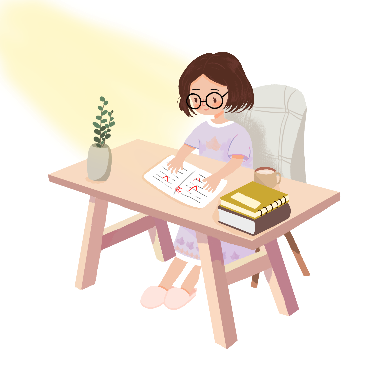 NHIỆM VỤ 1
Tìm hiểu tình hình phát triển công nghiệp ở Đông Nam Bộ bằng “Trò chơi Bingo”.
Kẻ trên giấy trắng bảng 3 x 3.
Đọc thông tin câu hỏi ghi ngẫu nhiên các đáp án vào 9 ô trong bảng (Mỗi ô trống chỉ có 1 đáp án).
GV cho HS chơi: 
     + GV chọn ngẫu nhiên các câu hỏi, các HS gạch chân đáp án của câu hỏi đó đã được ghi trong ô.
    + Nếu HS nào ghi được 3 đáp án đúng tạo thành hàng ngang/hàng dọc/hàng chéo thì đọc to Bingo và giành chiến thắng.
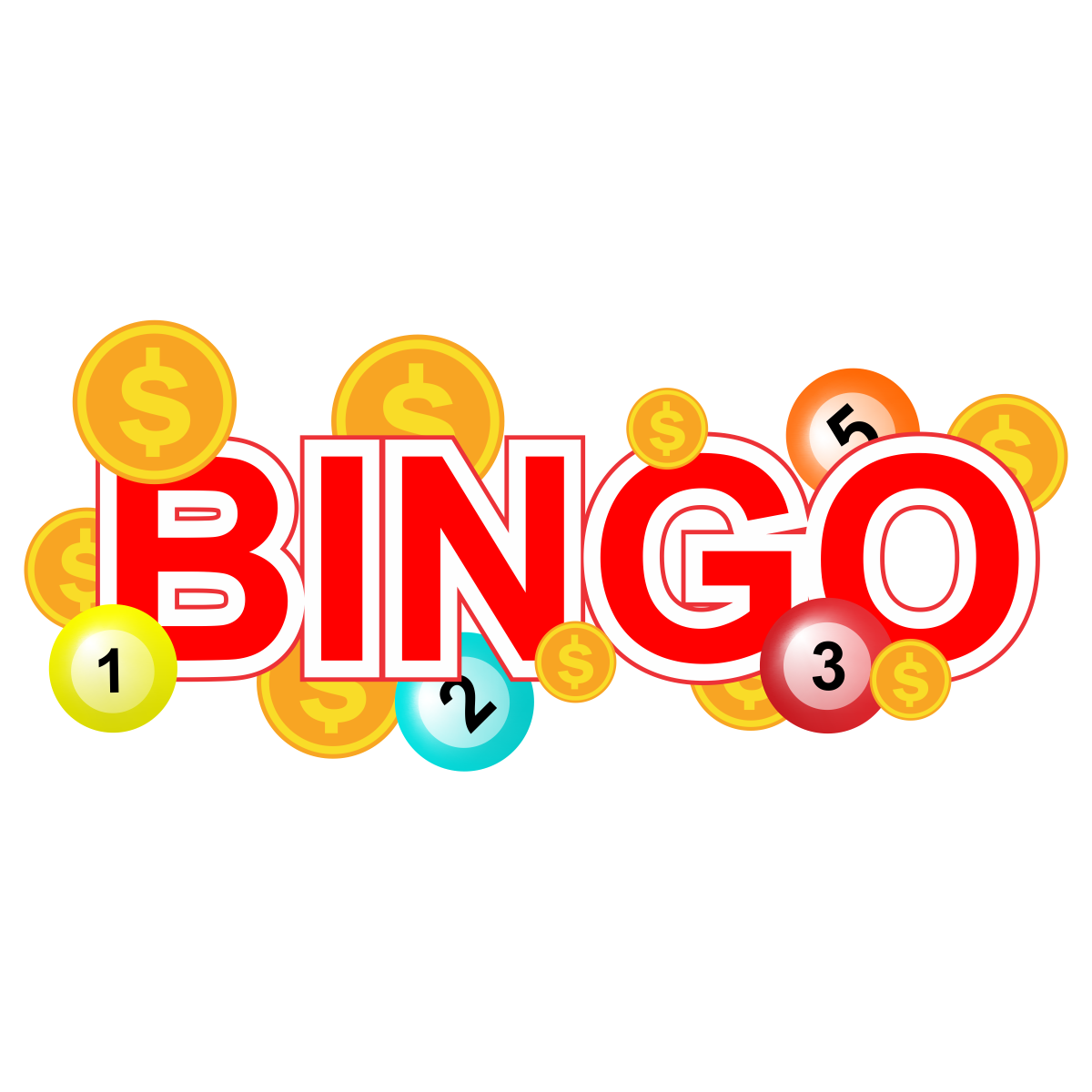 a. Công nghiệp
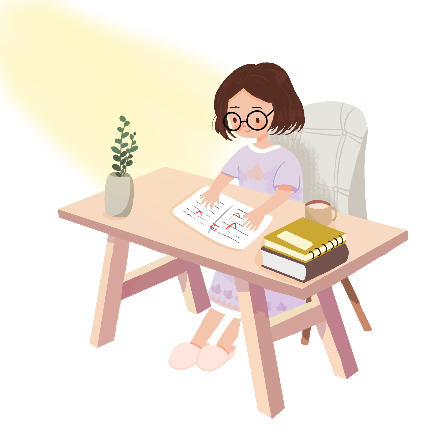 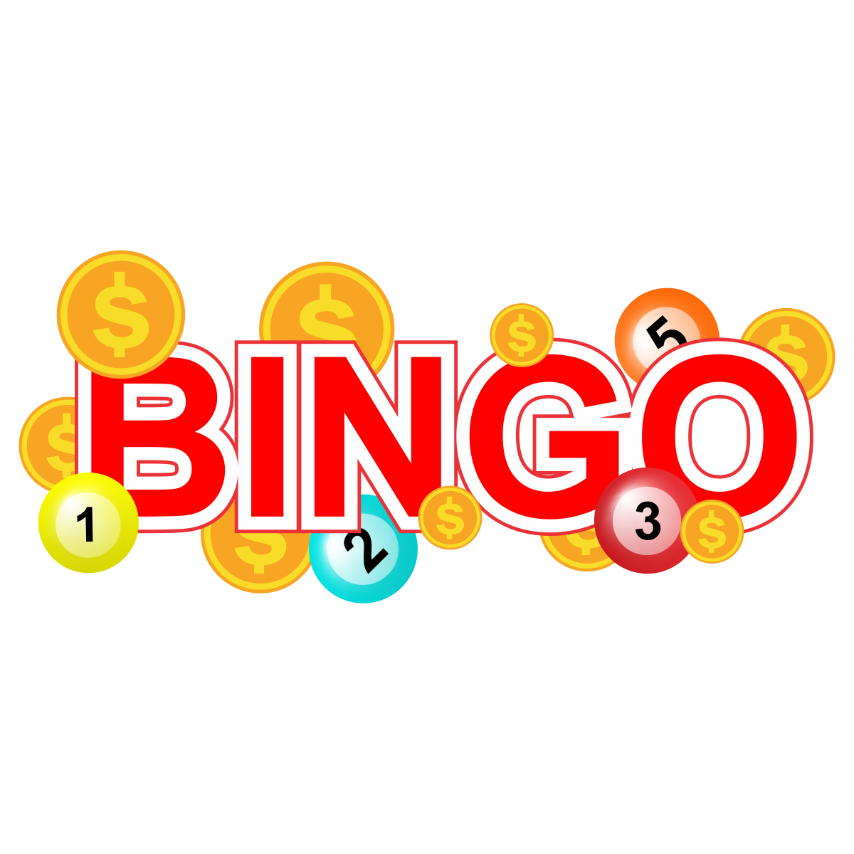 5
6
Tổng sản phẩn GRDP của ĐNB (2021) so với cả nước?
8
9
7
1
2
3
4
Phát triển CN ở ĐNB cần quan tâm vấn đề gì?
Xu hướng phát triển CN của ĐNB là gì?
Năm 2021 giá trị CN- XD của vùng chiếm bao nhiêu %?
Hoạt động CN của ĐNB tập chung chủ yếu ở đâu?
Trung tâm công nghiệp nào lớn nhất vùng thuộc địa phương nào?
Vị trí CN của ĐNB so với cả nước?
Tp HCM, 
Biên Hoà, Vũng Tàu
Ngành CN nào là thế mạnh của ĐNB?
TP 
HỒ CHÍ MINH
42,6%
Đa dạng
Phát triển CN 
công nghệ cao
Bảo vệ môi trường
Cơ cấu CN của ĐNB như thế nào?
Dầu khí, hoá chất, điện tử…
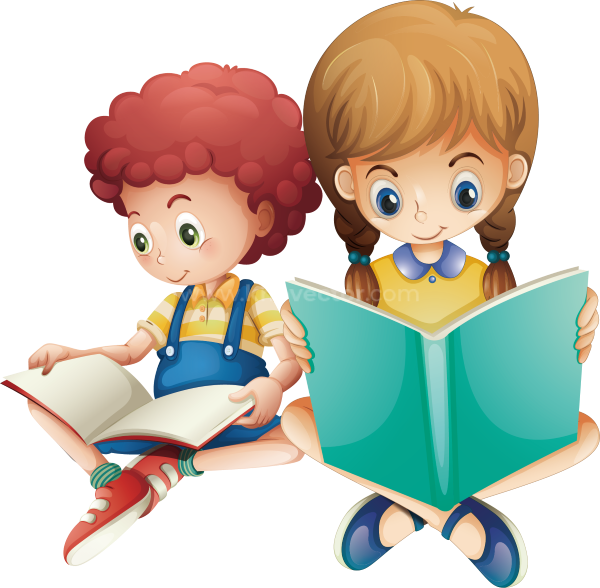 Số 1
 cả nước
30,6%
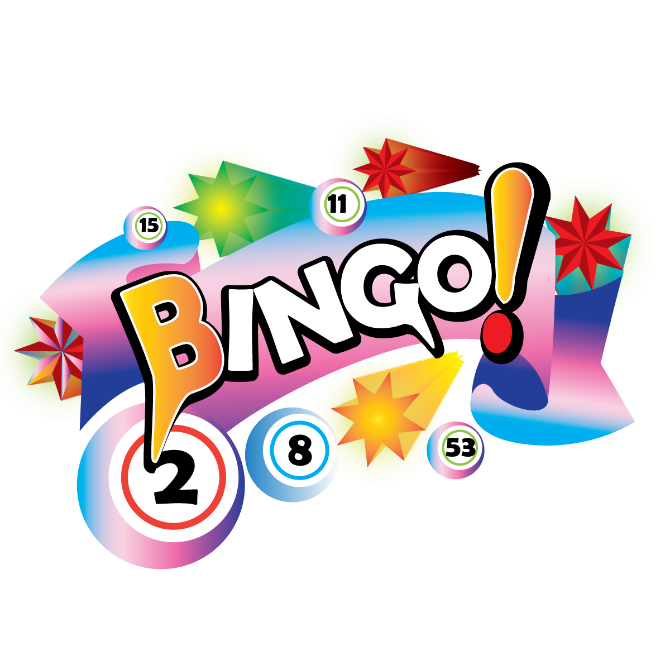 Đi tìm người thân
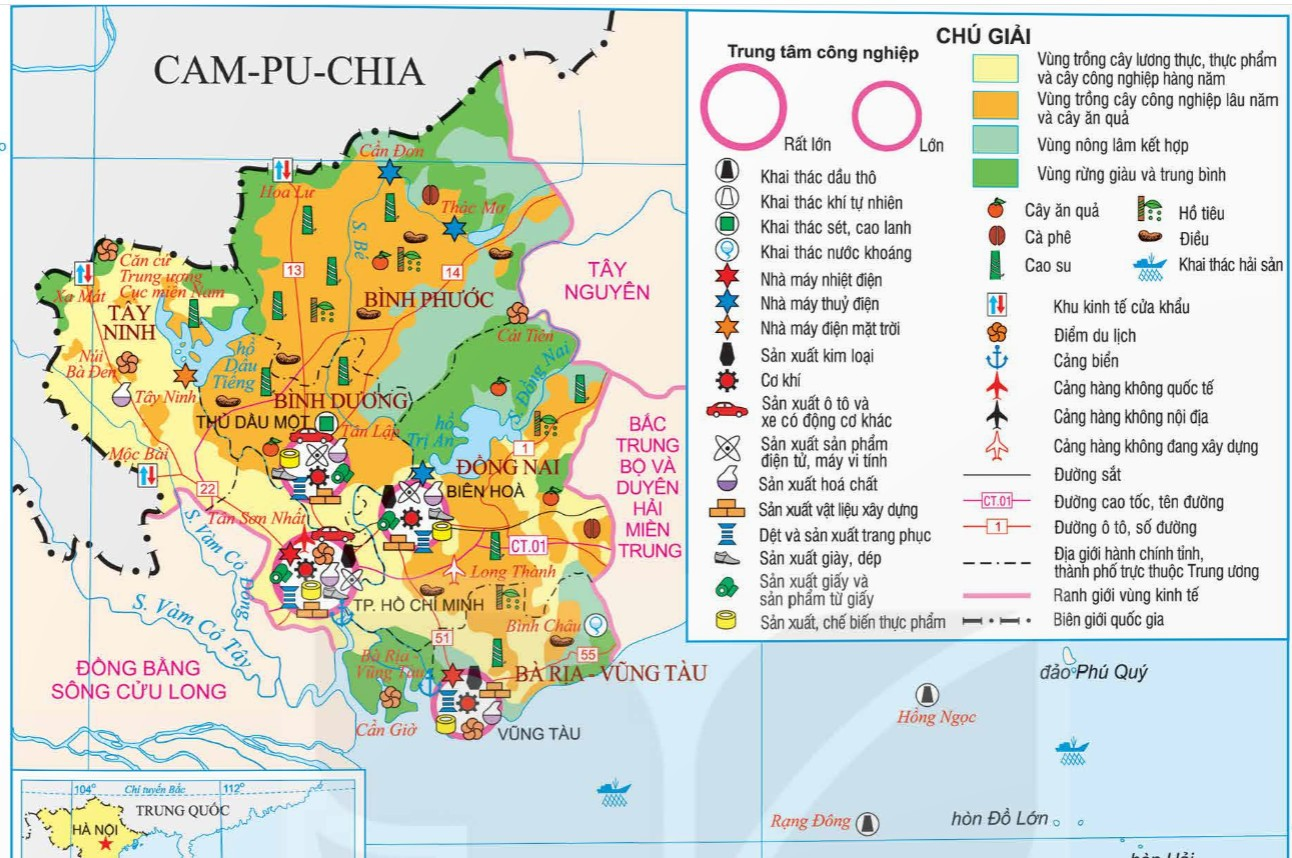 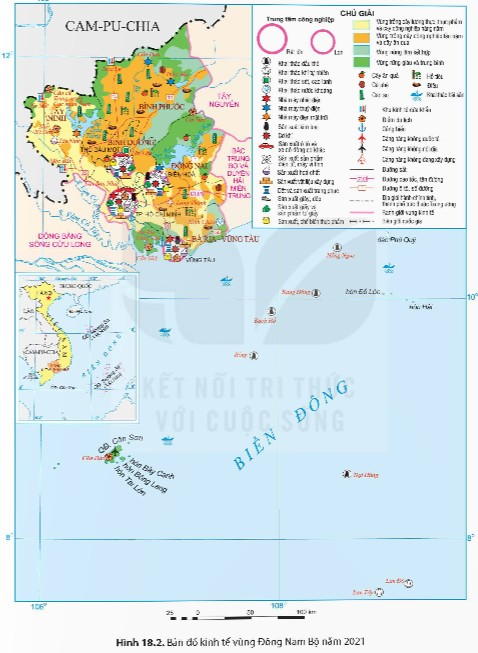 Xác định và đọc tên các trung tâm công nghiệp lớn của vùng.
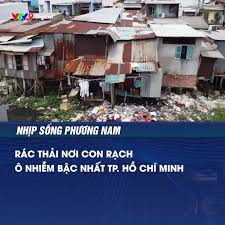 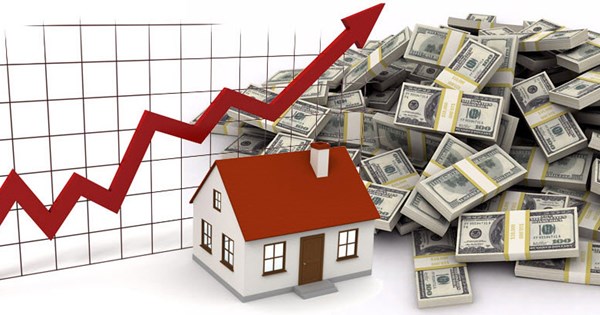 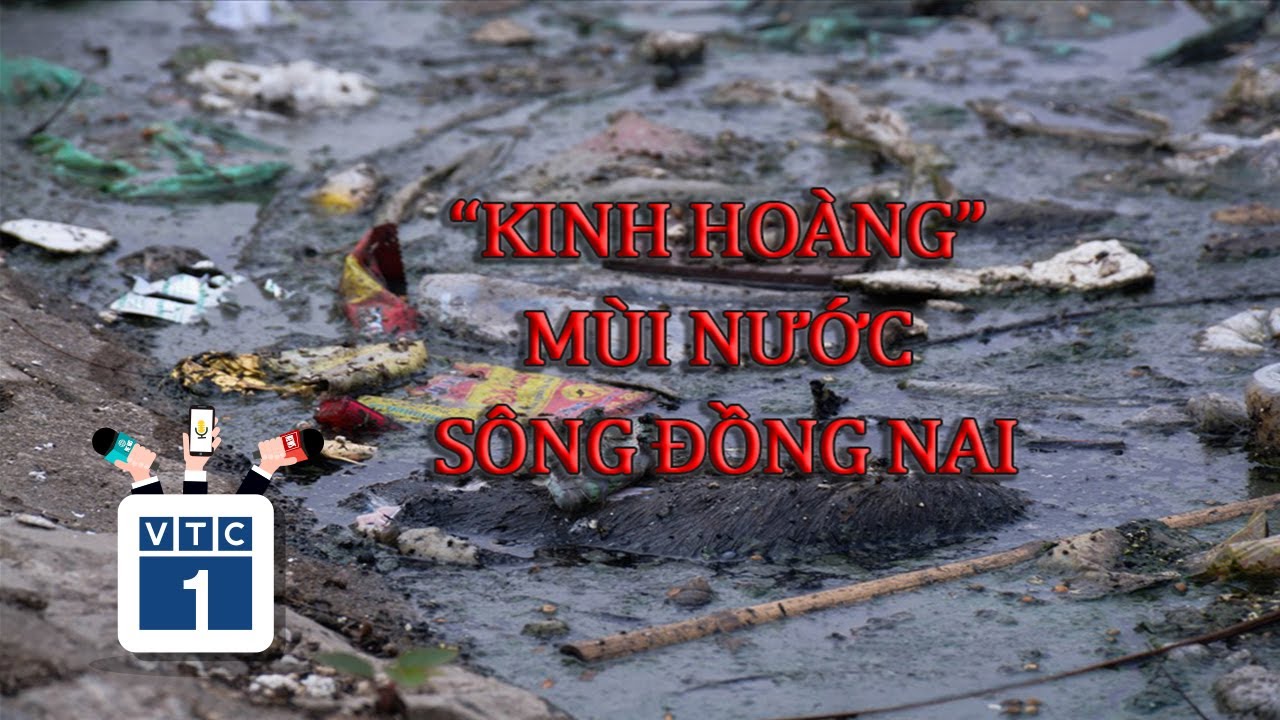 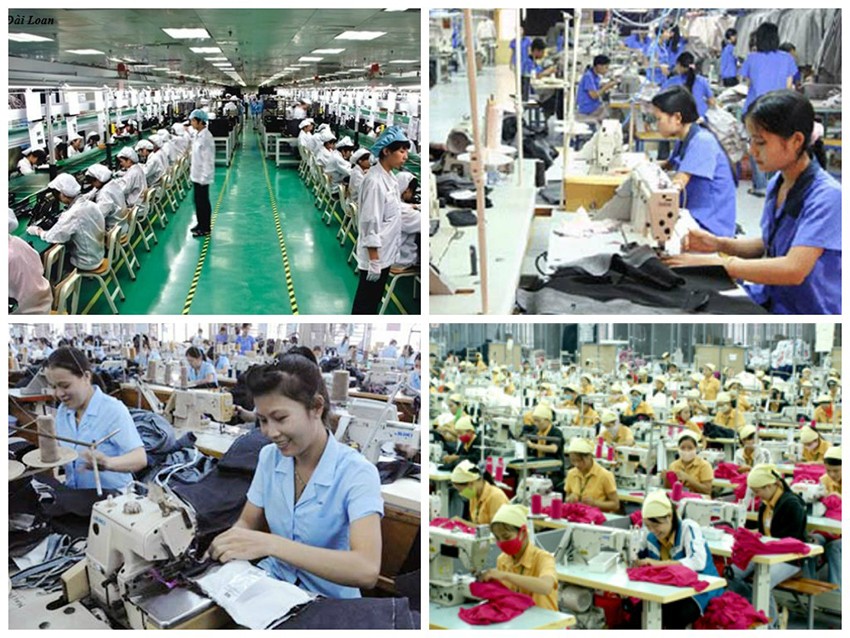 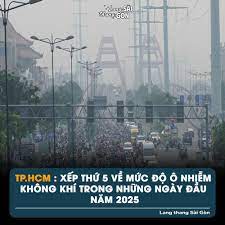 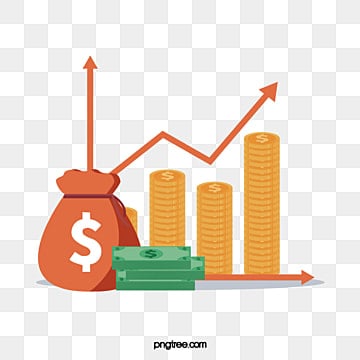 LUYỆN TẬP
Bài tập: Điền đáp án đúng(Đ), hoặc sai(S) cho các ý sau
Bài tập: Điền đáp án đúng(Đ), hoặc sai(S) cho các ý sau
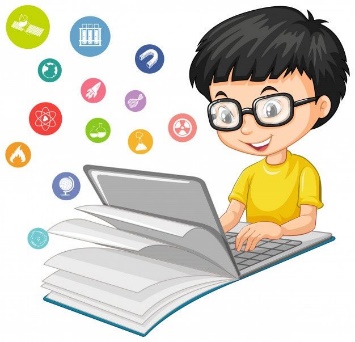 VẬN DỤNG
Sưu tầm tư liệu và viết 1 báo cáo ngắn giới thiệu kinh tế 
thành phố Hồ Chí Minh.
[Speaker Notes: Gợi ý: Đưa ra bài toán thực tế có kèm hướng dẫn ban đầu đối với bài toán để học sinh về nhà tư duy tiếp hoặc giải quyết tại lớp nếu có thời gian.]
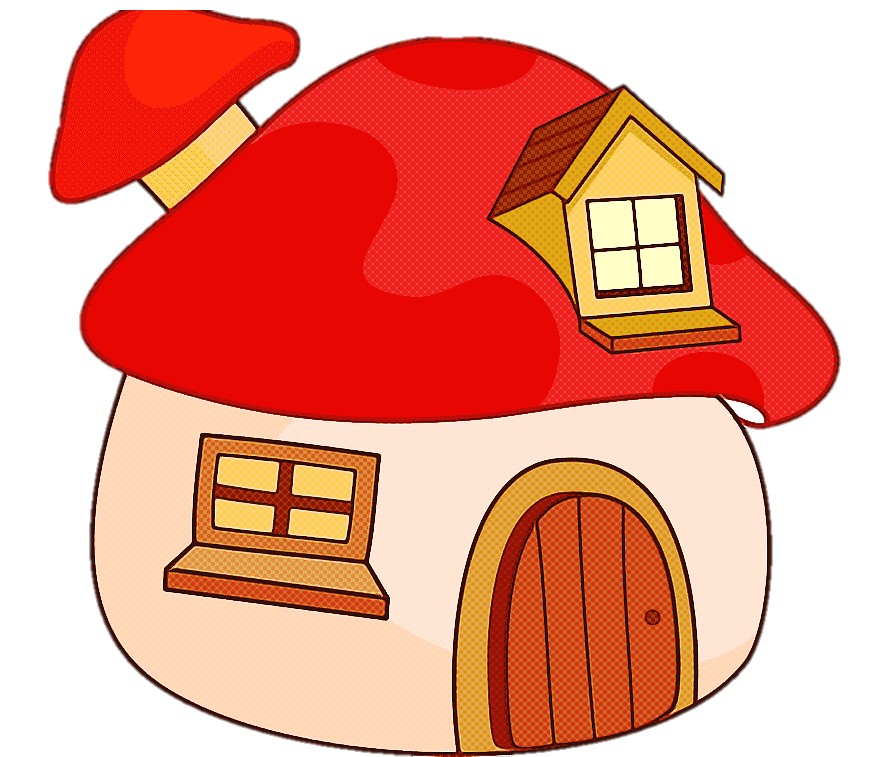 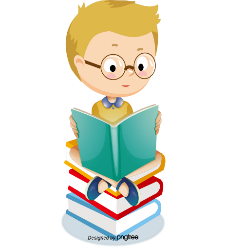 HƯỚNG DẪN HỌC Ở NHÀ
- Ôn tập các nội dung đã học
Đọc trước, tìm hiểu và trả lời các câu hỏi ở các mục:
+ C. Dịch vụ.
+ D. Phát triển cây công nghiệp
+ Mục 5. Kết nối liên vùng đối với sự phát triển vùng ĐNB
+ Mục 6. Vị thế của Thành phố Hồ Chí Minh.
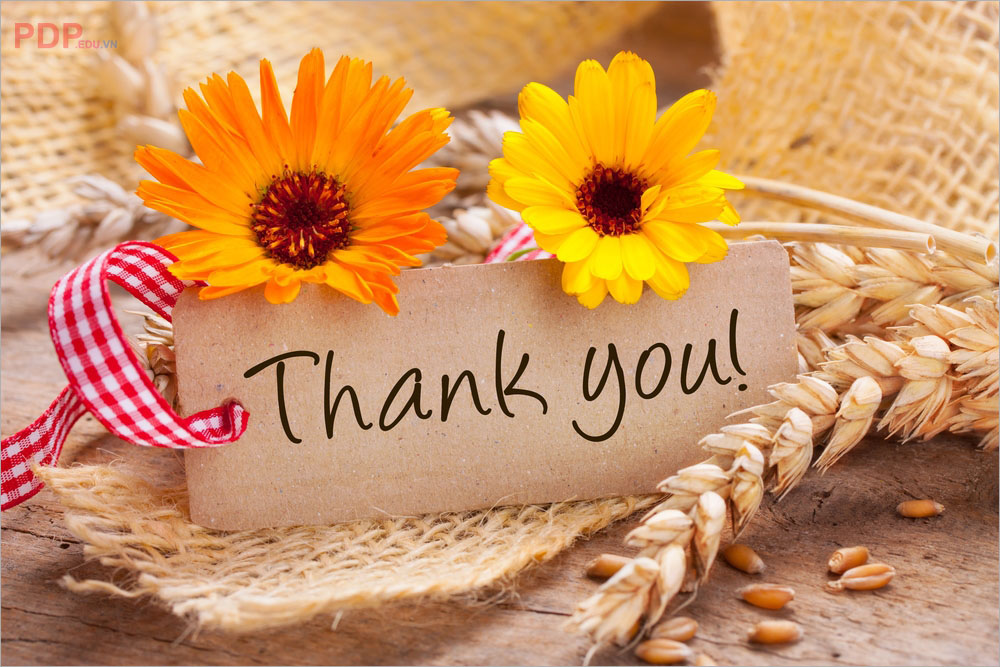 HOẠT ĐỘNG
LUYỆN TẬP
https://youtu.be/Udp2V3vKtbs?si=Vw_RmNZbuWts-H-1
                     ( Gv mở trực tiếp trên máy tính)
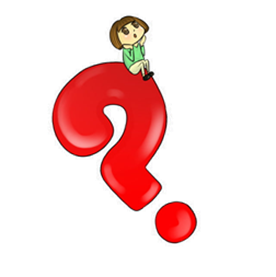 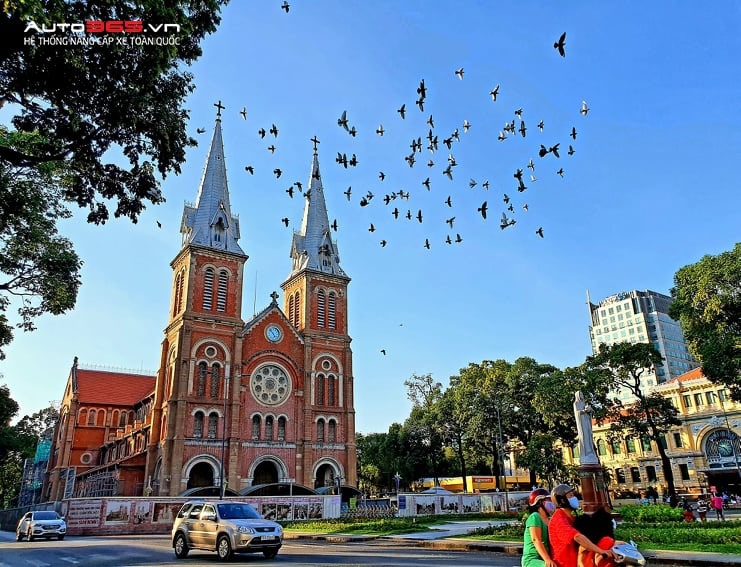 Đây là thành phố đông dân nhất nước ta?
TP Hồ Chí Minh
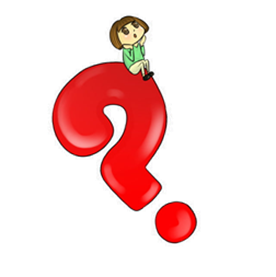 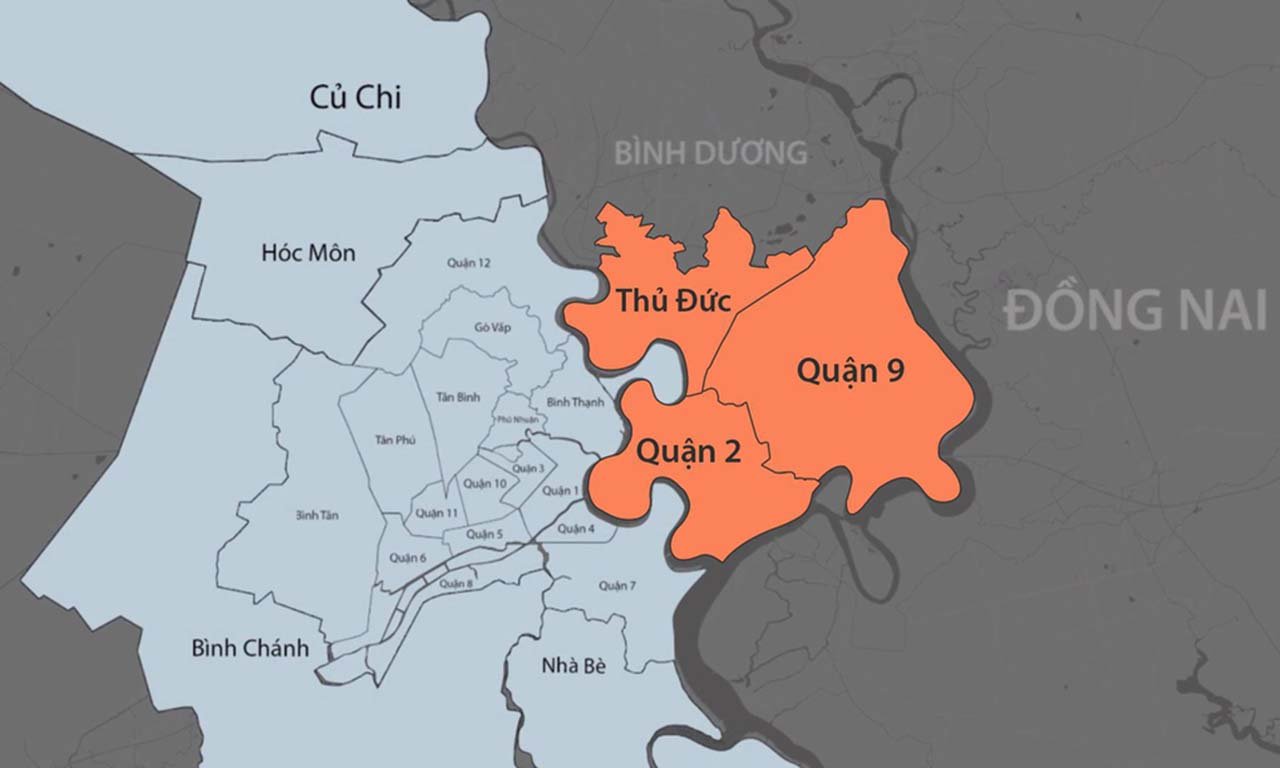 Đây là thành phố trực thuộc TP Hồ Chí Minh
Tp Thủ Đức
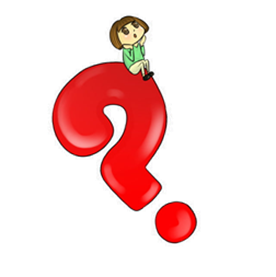 Loại khoáng sản nào được khai thác ở thềm lục địa nước ta?
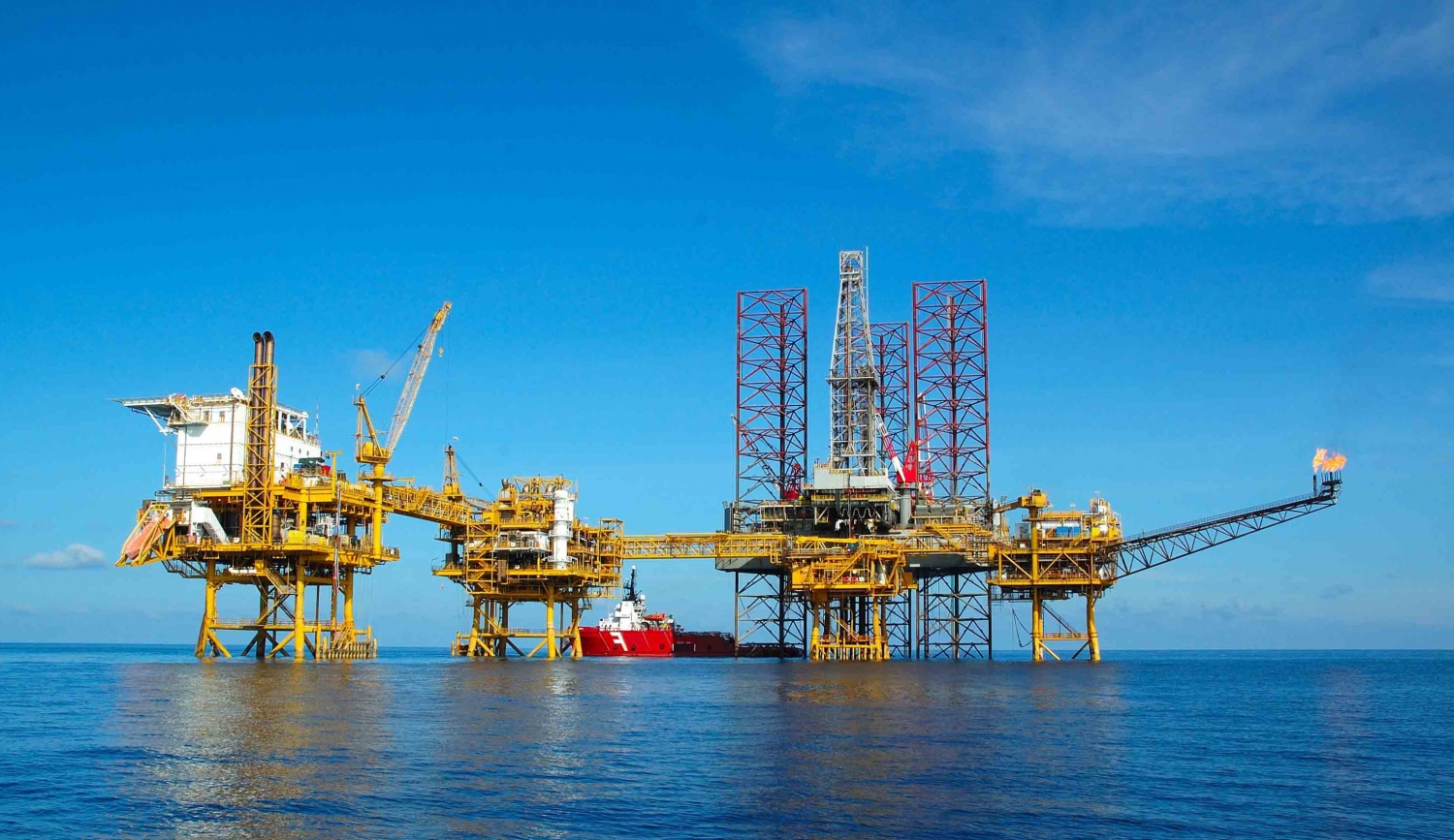 Dầu khí
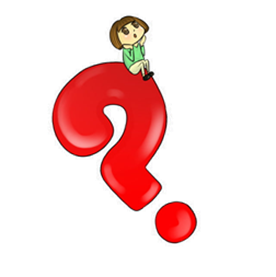 Nơi đây Bác Hồ đã lên tàu ra đi tìm đường cứu nước?
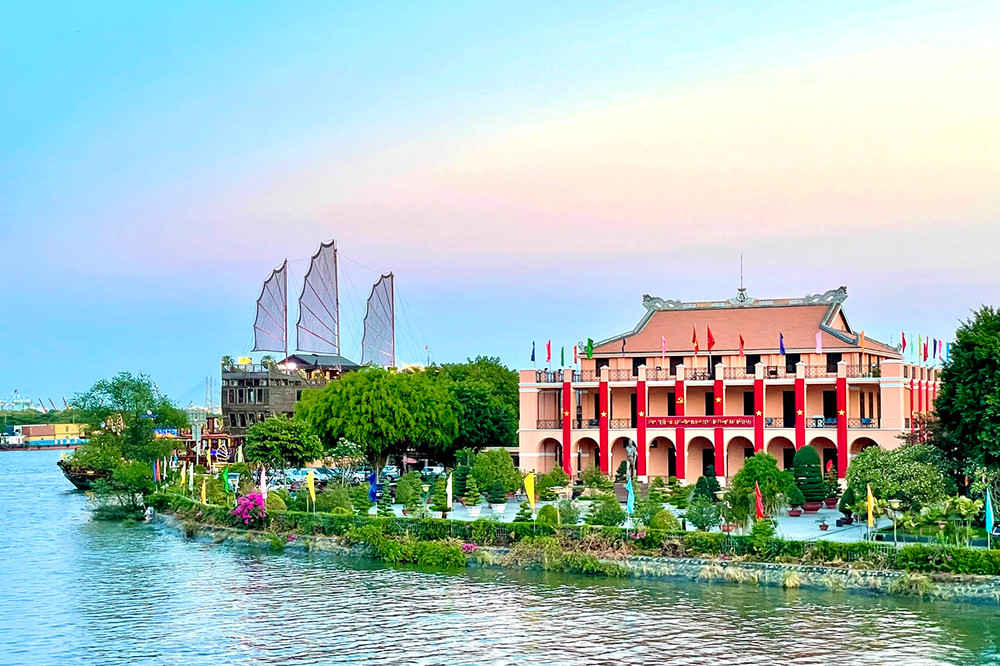 Bến cảng Nhà rồng
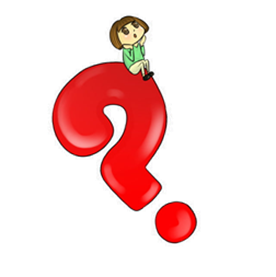 Nhà tù này thuộc huyện đảo nào?
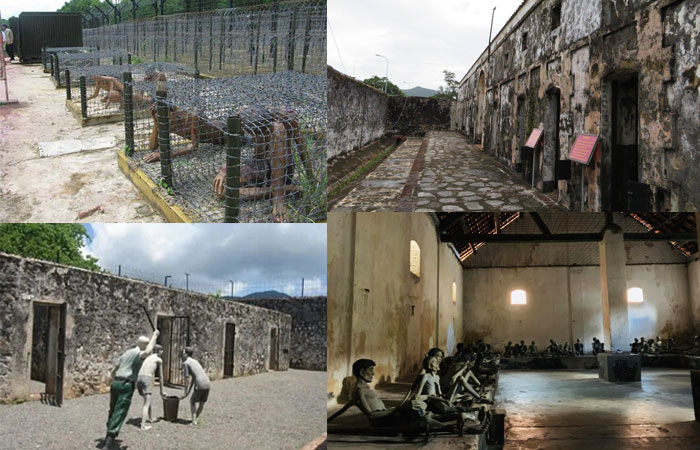 Côn Đảo
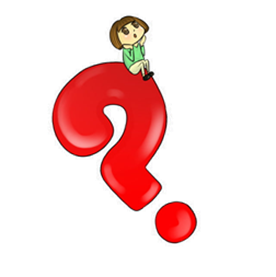 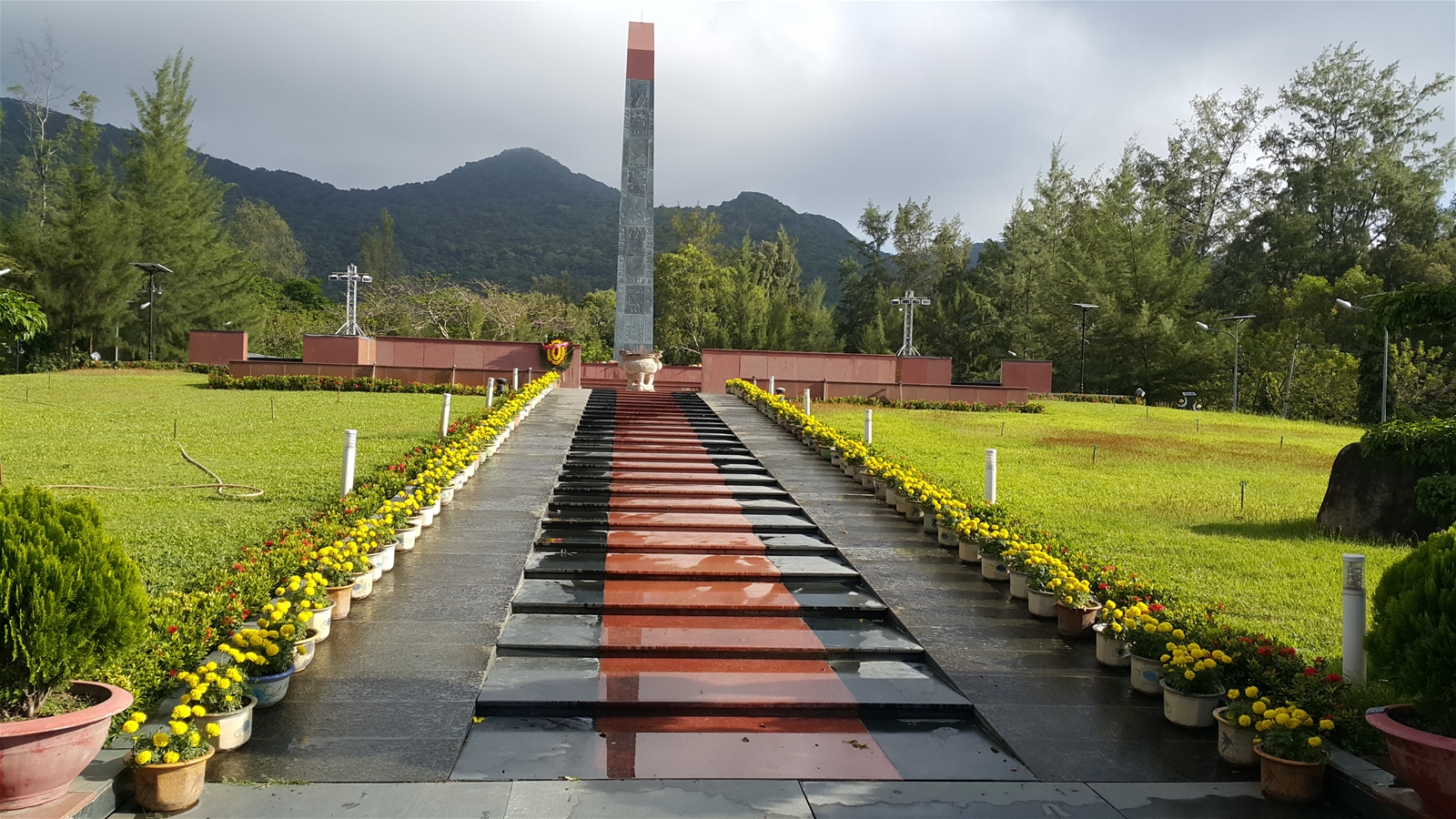 Đây là nơi yên nghỉ của nữ anh hùng Võ Thị Sáu?
Nghĩa trang HÀNG DƯƠNG